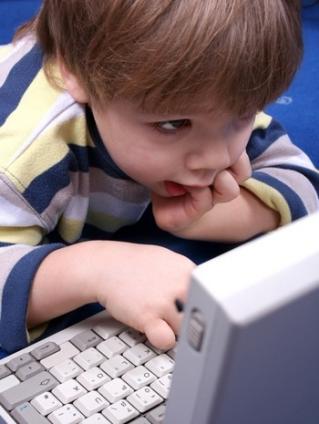 «Развитие и образование ни одному человеку не могут быть даны или сообщены. Всякий, кто желает к ним приобщиться, должен достигнуть этого собственной деятельностью, собственными силами, собственным напряжением»

А. Дистервег 
 немецкий педагог
Использование информационно – коммуникационных технологий  в процессе обучения физике
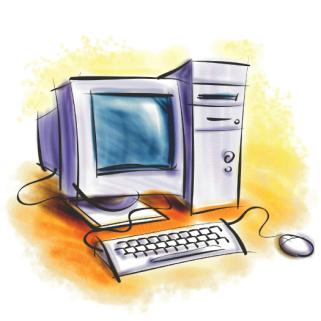 Демиденко Наталья Николаевна,
учитель физики  МОУ СОШ №8
г. Люберцы Московской области
Причины использования 
ИКТ на уроках физики
объективные
субъективные
Целый  ряд   физических  явлений   можно  наблюдать  только на  базе научных лабораторий со специальным  оборудованием 

 Многие процессы микромира  и быстродействующие процессы   невидимы  для нас
Сокращение количества часов на изучение физики  на базовом уровне с 4-х до 2-х 

 Ежегодно от 20 до 35%  выпускников  выбирают физику для сдачи экзамена по выбору в  форме ЕГЭ, что предполагает овладение знаниями по предмету на профильном уровне
Преимущество применения ИКТ
Повышение качества наглядности в учебном процессе
Интенсификация урока
Эффективность подачи материала
Развитие самостоятельности учащихся
Снижение трудоёмкости процесса контроля
Возрастание концентрации внимания учащихся
Неограниченные ресурсы
Модели использования ИКТ на уроках
Выступление с опорой на мультимедиа презентацию; 

Компьютерное тестирование; 

Использование электронных сборников-тренажёров; 

Работа с электронными энциклопедиями.
Мои презентации к урокам
Последовательное соединение проводников 8 класс
«Исследование зависимости между массой тела и силой, с которой это тело притягивается Землей»  7 класс
Преимущества создания собственных презентаций
четкая внутренняя логика каждой презентации, связывающая воедино все этапы урока; 

упор делается не на запоминание формул, что невозможно для  среднестатистического ребенка с обычными способностями, а на обучение его  получать новые формулы, опираясь на  известные ранее, рассуждая логически и используя имеющийся  к тому времени запас знаний;

при изложении материала  обязательно закладывается база для формирования умения решать задачи, как расчетные, так и качественные;

использование анимации способствует лучшему  овладению методикой решения графических задач;  

важная роль отводится визуализации физических процессов.
Применение готовых мультимедийных продуктов
Использование интерактивных наглядных пособий
Применение ИКТ в научно-исследовательской работе учащихся
Проекты учащихся
Влияние погодных условий на состояние человека
Санитарно-гигиеническая оценка классной комнаты
ИКТ в работе классного руководителя
Сайт 9 «Б»
ИКТ при подготовке и проведении внеклассных мероприятий
День космонавтики
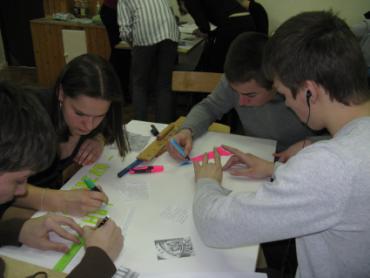 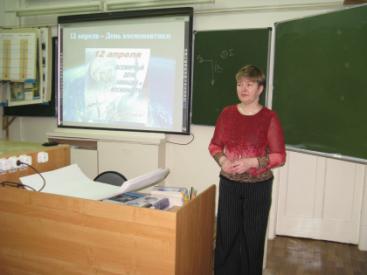 Шоу мыльных пузырей
«Чернобыль – незатухающая боль» научно-практическая конференция
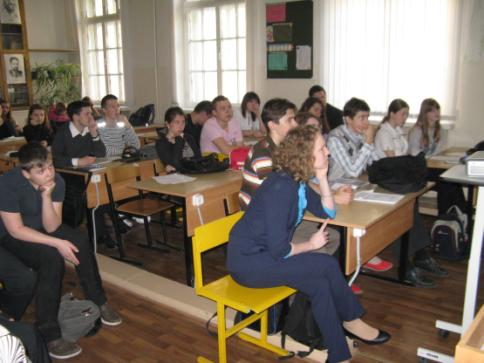 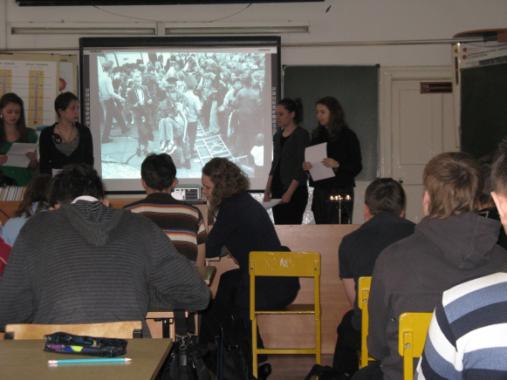 Показатели эффективности моего труда – это успехи моих учеников
Показатели эффективности моего труда – это успехи моих учеников
Участие в предметных олимпиадах
Что дает использование интерактивного оборудования на уроках физики
Спасибо за внимание!